Матрешка- русский сувенир
выполнила: учитель изобразительного искусства Коробова Р. Н.
Матрешка- одна из самых любимых игрушек детей в нашей стране
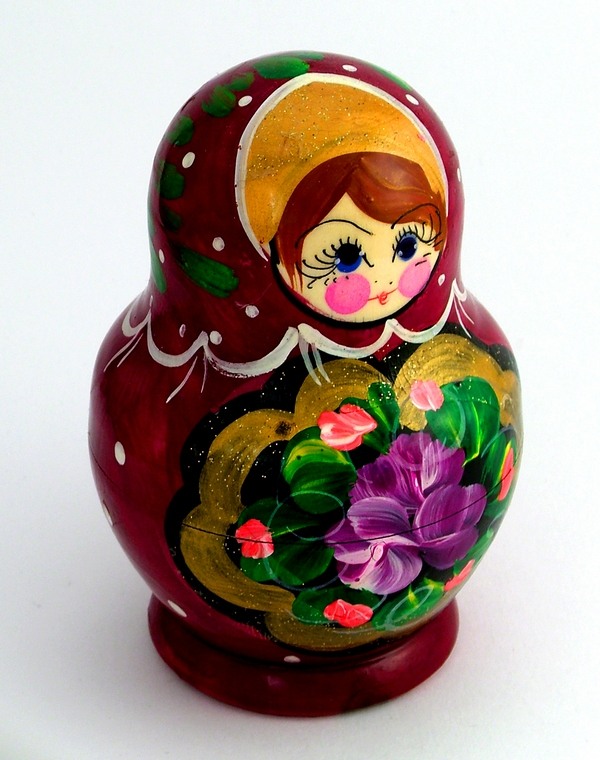 Самая первая игрушка- матрешка родилась в старинном русском городе Сергиевом Посаде(Загорске). Около 100 лет назад привезли в нашу страну из Японии деревянную куклу. Это был добродушный старик, внутри которого помещалась вся его семья. Игрушка понравилась нашим художникам, и они решили сделать такую же для русских детей.
Это розовощекая девочка, с льняными волосами, в сарафане, переднике, в платке с цветами. Она была ярко раскрашена.
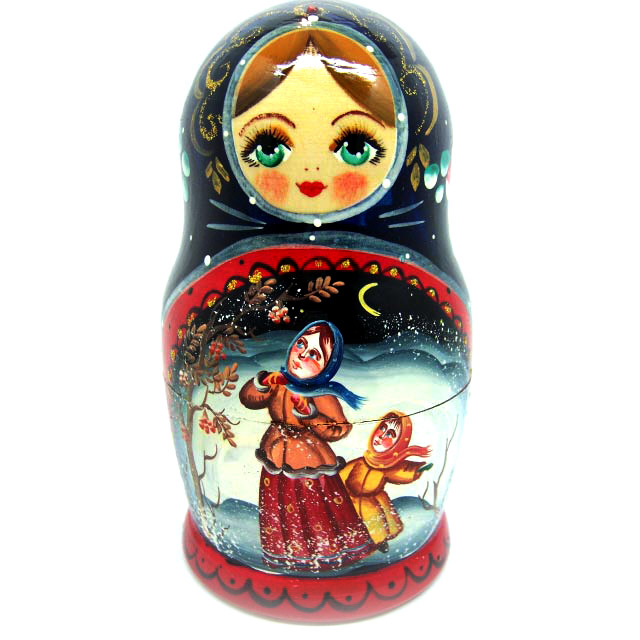 Внутри игрушки находилось еще семь фигурок- три девочки, мальчик с дудочкой, девочка с миской, девочка с малышом на руках, а восьмая- фигура спеленатого младенца.
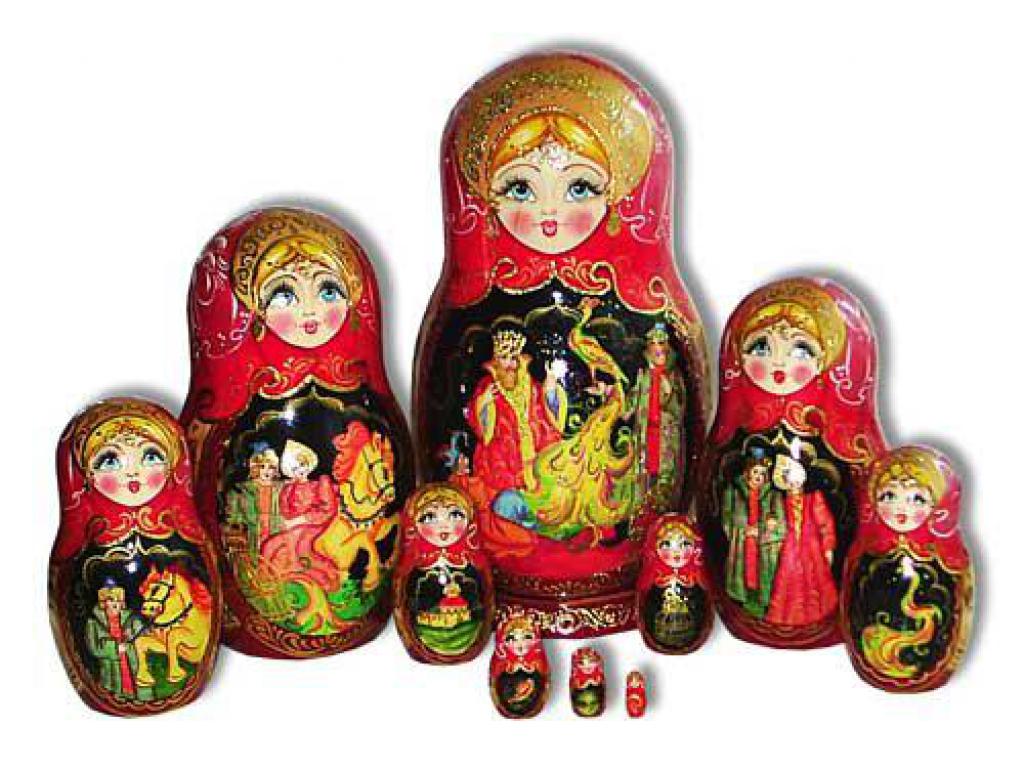 Почему матрешкой назвали? Точно не известно. Может потому, что имя Матрена было наиболее распространенным на Руси. Сегодня матрешку знают во всем мире. Дарят ее на память о нашей стране . Стала она русским сувениром.
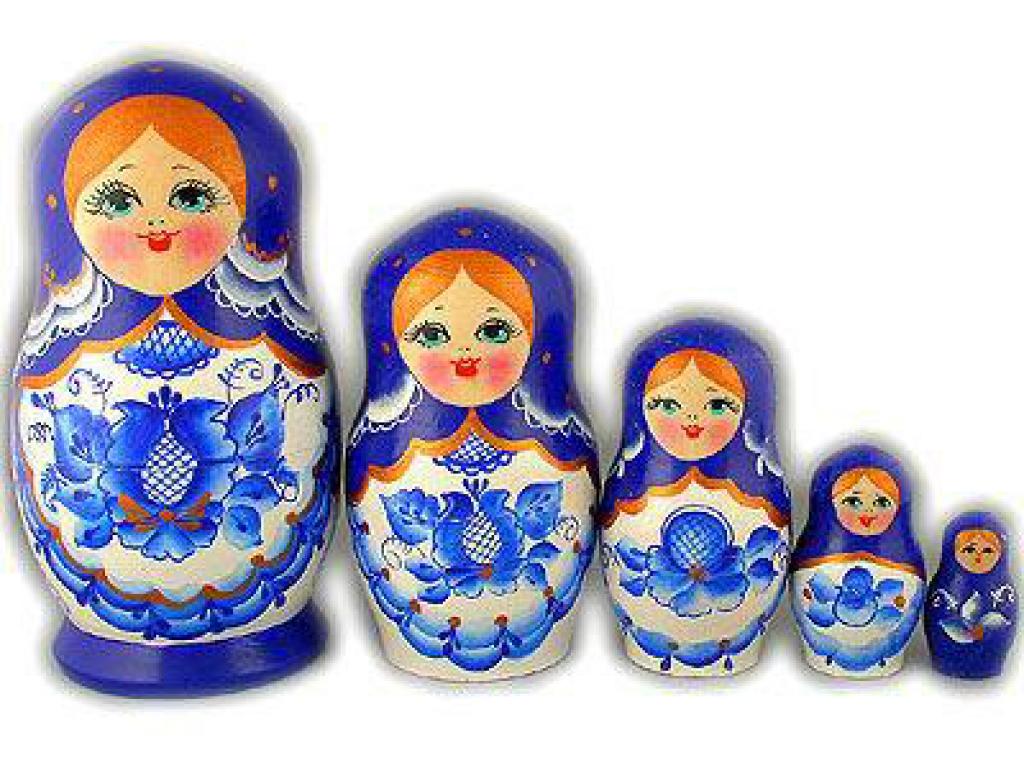 Восемь кукол деревянных,  круглолицых и румяных,                                                                              в разноцветных сарафанах на столе у нас живут всех матрешками зовут.
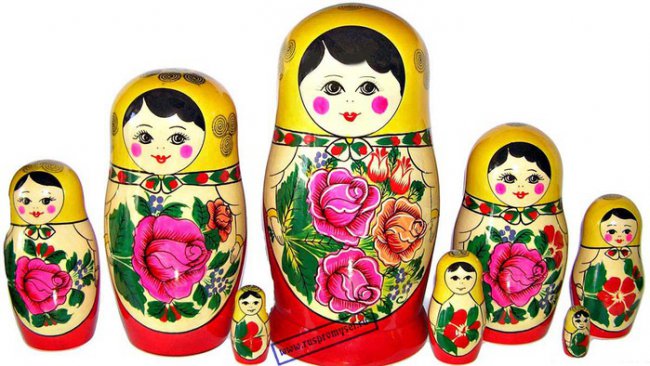 Захотелось мне матрешку в полный рост нарисовать                                                                          есть ли ножки у матрешки                                          не могу никак понять.
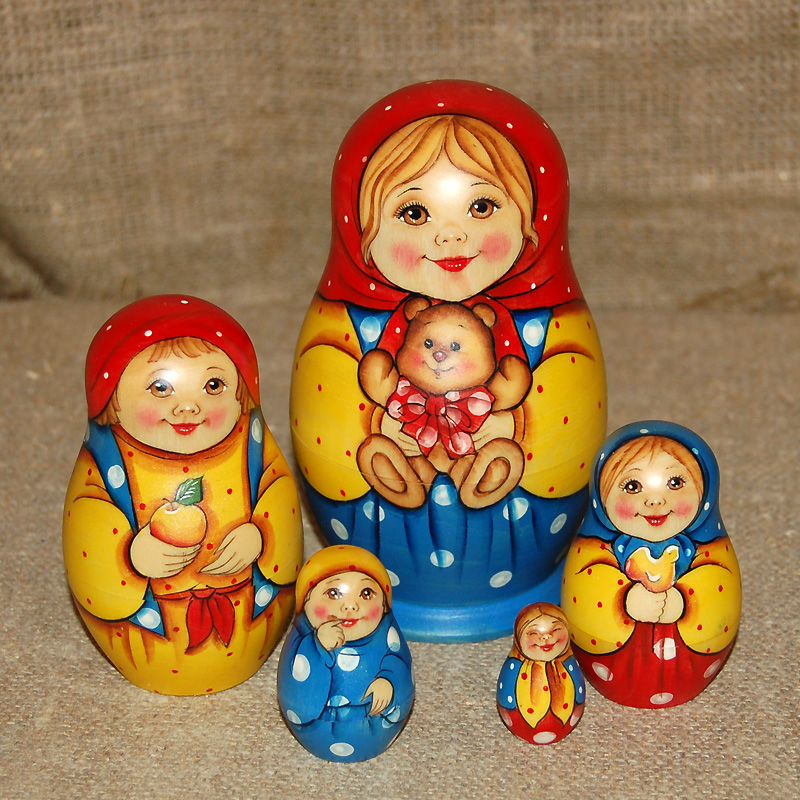